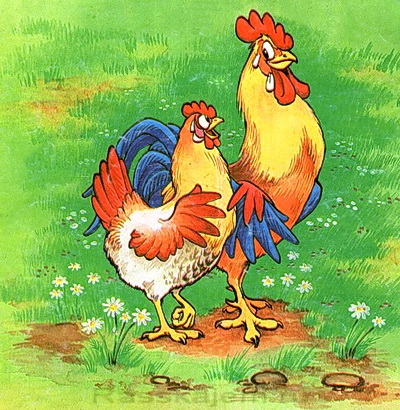 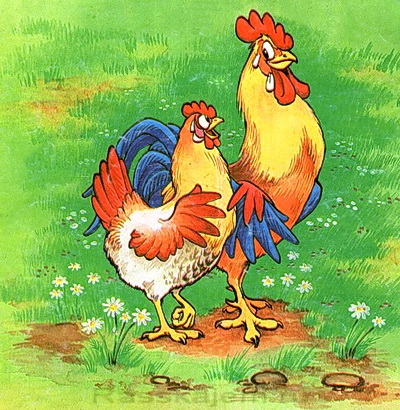 Петушки-красавцы 
и Курочки-красавицы
Ознакомительная 
лекция-
презентация 
для учащихся 
5-11 классов
Автор:
Ольга Михайловна 
Степанова
учитель английского языка 
МБОУ «Цивильская СОШ №1 
имени Героя Советского Союза 
М.В. Силантьева»
города Цивильск
Чувашской Республики
2016
Все известные на сегодняшний день породы кур происходят от единого дикого предка - Банкивского петуха, которого одомашнили и приручили восемь тысяч лет тому назад.
В результате искусственного отбора, человечеством была создана совокупность разновидностей домашних кур, разделенных на  племенные группы, различаемые по окраске перьев, форме тела, гребня, направлению продуктивности и т. д.
В современном мире известно более семисот пород кур (беспородных вариаций содержащихся на домашних подворьях еще больше), в России можно встретить около ста пород отечественной селекции. Часть пород кур к огромному сожалению с годами исчезают бесследно.
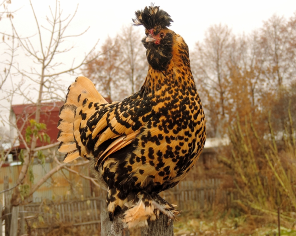 Павловские куры - одна их самых «старых» пород кур. Они считаются всемирным эталоном куриной красоты. Хотя, эта порода, до недавнего времени, считалась утерянной.
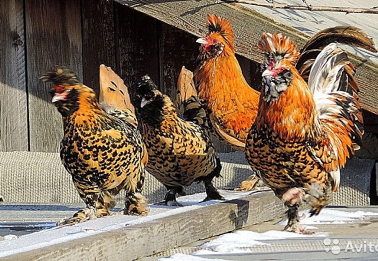 Главное достоинство павловской породы кур является ее уникальное оперение, причем двух окрасов: серебристые (черно-белые) и черно-золотистые. А в черный цвет окрашен лишь кончик пера...
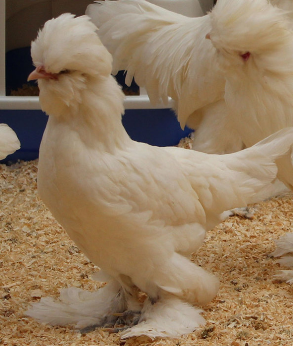 Среди яичных, мясных, мясо-яичных и декоративных пород есть породы, успешно сочетающие красоту и пользу. В первую очередь это порода под названием Султанка
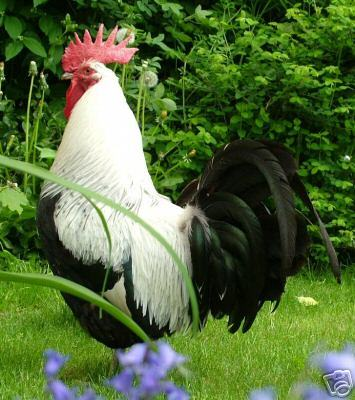 Порода Доркинг считается одной из лучших мясных пород. Именно куры этой породы смогли завоевать огромную популярность среди отечественных фермеров - они обладают повышенной выносливостью и быстро набирают необходимый вес.
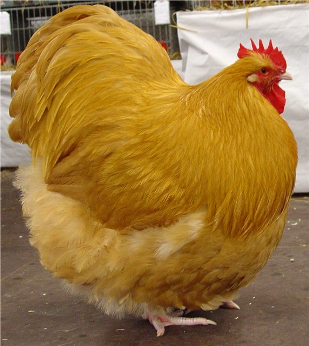 Порода Орпингтон.
 Это английские аристократы птичьего двора
Относится к мясо-яичному типу, являясь очень ценной в приусадебном хозяйстве. Именно этим и обусловлена их немалая цена.
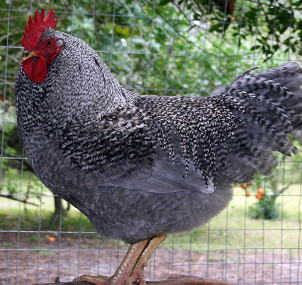 Порода Плимутрок. 
Их называют американскими курами с европейским характером
Относится к мясо-яичному (универсальному) типу. Настоящее украшение породы – ушные ярко-красные мочки, овальные сережки.
Порода Фавероль. Их величают Баронессами с бакенбардами
Как понятно из названия, эта порода выведена во Франции.
Отличительная черта и курочек, и петушков – наличие больших бакенбардов, а также пышное оперение на лапах. Эти красавицы напоминают настоящих французских баронесс, одетых в оригинальные карнавальные костюмы.
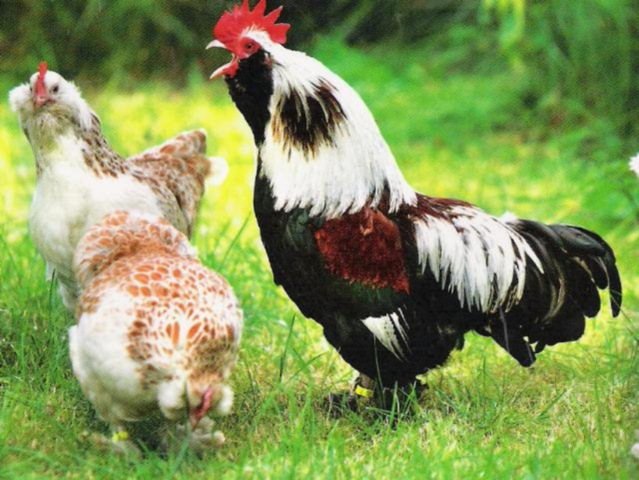 Основной окрас этой породы - «лососевая». Петушки имеют белые маховые перья и белую спину, а грудь, живот и хвост – черные.
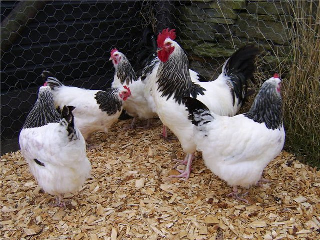 Порода Суссексы. Одна из древнейших пород на Земле. Относятся к породам мясо-яичного направления
В разных странах имеются разные стандарты окраса оперения этой породы, но самыми распространенными являются: белый, колумбийский, серебристый, желто-колумбийский, бледно-лиловый (лавандовый), пестрый и дикий-коричневый.
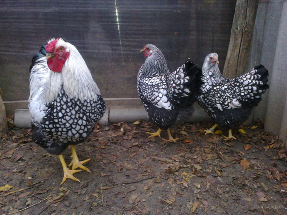 Порода Виандот. Относится к мясо-яичному типу. Ее предками являются Кохинхины, Брама и Серебристые гамбургские птицы.
Хотя это и карликовая порода кур, они имеют довольно крупное широкое тело, глубокую грудь и мощные ноги. Отличительная черта – серебристо-черный окрас перьев и розовидный гребень.
Билефельдер
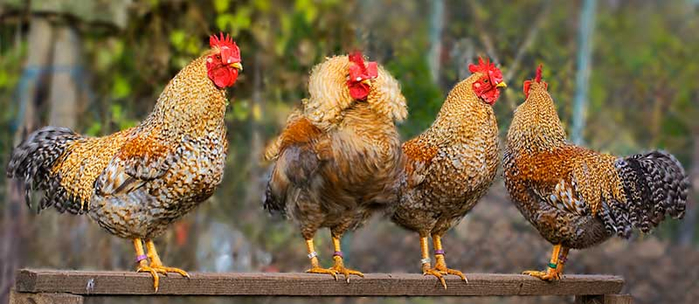 Голландская белохохлая
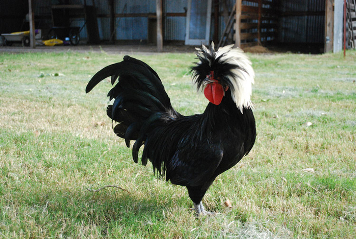 Декоративные куры 
шелковой китайской породы
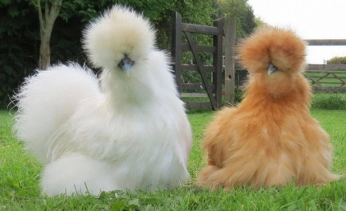 Падуан      Кревкер
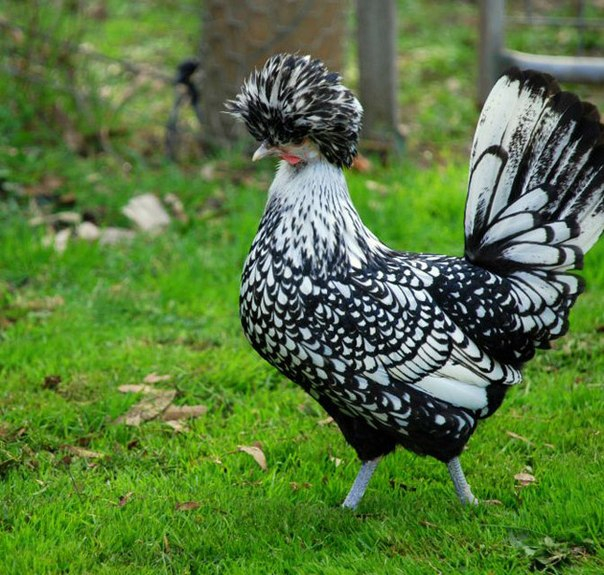 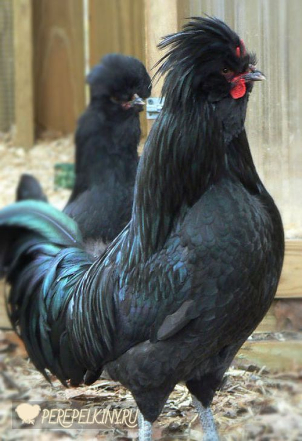 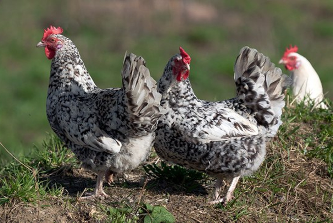 Пушкинская полосато-пестрая
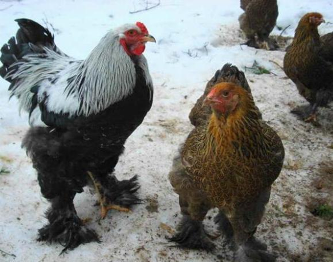 Брама
Петушок у нас красавец,Вместе с солнышком встает.На забор скорей взлетает,Громко песенку поет:"Просыпайтесь, просыпайтесь,Вам пою КУ - КА - РЕ - КУ,За работу принимайтесь,Не лежите на боку!!!"
Источник: 


Породы кур http://www.vancats.ru/Kuri_Porodi.htm
Изображения взяты на сайте    http://yandex.ru 
Условия использования сайта https://yandex.ru/legal/fotki_termsofuse/